ПОДШИПНИКИ 
СКОЛЬЖЕНИЯ
Содержание лекции:
1. Преимущества и недостатки.
2. Область применения.
3. Классификация ПС.
4. Материалы ПС.
5. Смазочные материалы.
6. Виды трения.
7. Кривая Штрибека.
8. Расчет подшипников при граничном и полужидкостном трении.
9.  Гидростатические подшипники.
Конструкция подшипника скольжения
Подшипник скольжения представляет собой корпус, имеющий цилиндрическое отверстие, в которое вставляется вкладыш из антифрикционного материала и смазывающее устройство. Между валом и отверстием втулки подшипника имеется зазор, который позволяет свободно вращаться валу.
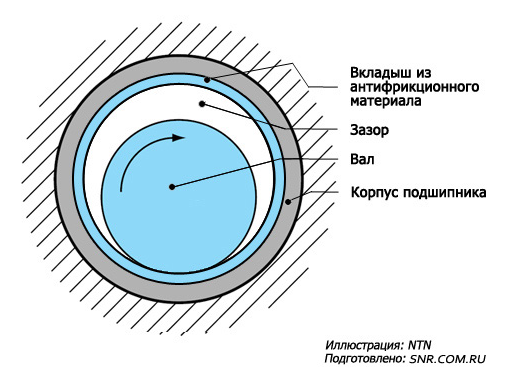 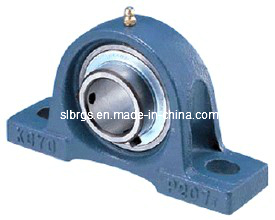 Преимущества ПС: 
1. При высоких угловых скоростях и постоянной нагрузке без частых пусков-остановок имеют меньшие габариты.
2. Единственный возможный вариант опор при разъёме вдоль образующей (коленвалы).
3. Практически неограниченный срок службы.
4. Возможна работа в агрессивной среде.
5. Меньшие радиальные размеры.
6. Надежность в высокоскоростных приводах за счёт стабильности параметров. 
7. Способны воспринимать значительные ударные и вибрационные нагрузки. 
8. Бесшумность.
Недостатки ПС:

1. Сложный пуск – требуется или подача жидкости под давлением, или установка подшипников качения, отключаемых при достижении рабочей частоты вращения.
2. Требуются системы подачи и отвода жидкости.
3. КПД ниже, чем у ПК.
4. Высокие требования к соосности вала и подшипника, что удорожает производство. 
5. Используют дефицитные цветные материалы.
6. Сравнительно большие осевые размеры. 
7. Высокие требования к температуре и чистоте смазки.
Область применения ПС: 
1. Разъемные подшипники для коленчатых валов.
2. Подшипники для особо быстроходных валов, если долговечность подшипников качения недостаточна (V>30  м/с).
3. Гидростатические подшипники для особоточных и плавных вращений.
4. Подшипники для валов особенно большого диаметра.
5. Подшипники с малыми диаметральными габаритами.
6. Подшипники, подверженные ударным и вибрационным нагрузкам.
7. Быстроходные газовые подшипники.
Область применения ПС
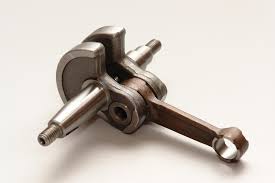 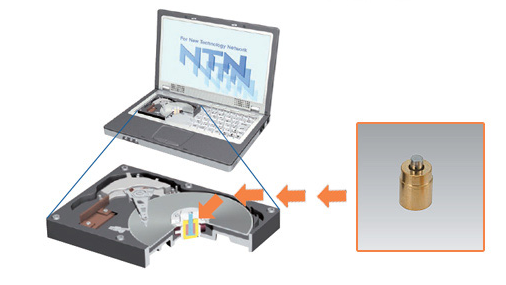 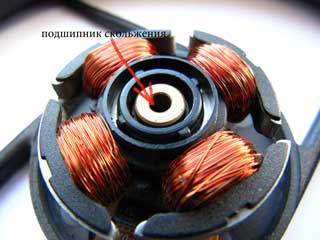 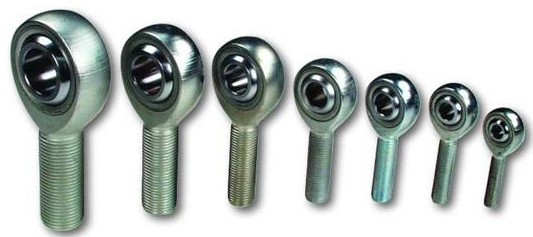 Классификация:
по направлению воспринимаемой нагрузки
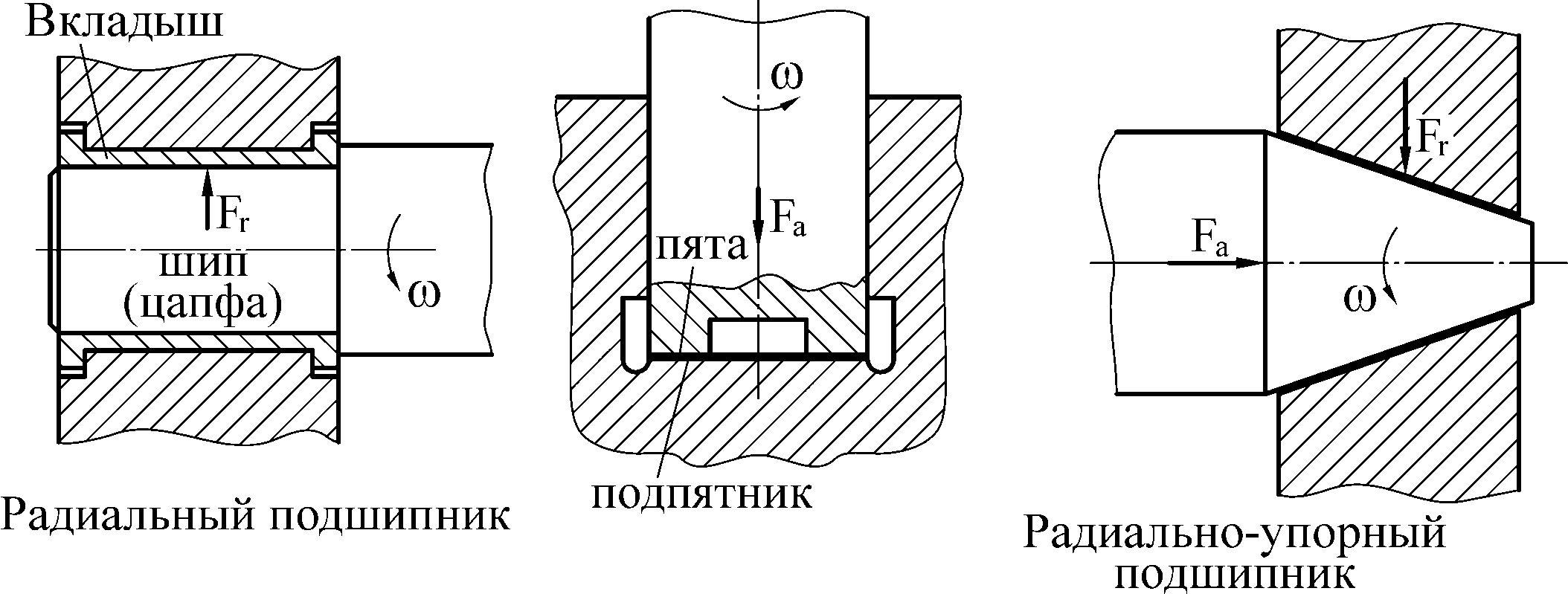 Поверхность вала, передающая радиальные нагрузки, называется шипом, а опорная поверхность – радиальным подшипником. Поверхность вала, передающая осевые нагрузки, называется пятой, а опорная поверхность – подпятником.
Классификация:
по конструкции вкладыша
Материалы
для подшипников скольжения
Требования:
– низкий коэффициент трения в паре с материалом вала (как правило, сталью);
– износостойкость;
– усталостная прочность при пульсирующих нагрузках;
– высокая теплопроводность;
– хорошая прирабатываемость;
– хорошая смачиваемость маслом.
Материалы
для подшипников скольжения
Металлические материалы
1. Баббиты – сплавы на основе олова и свинца. Применяют при высоких скоростях  и давлении  (20 МПа), например, высокооловянистые баббиты Б83 и Б89.
В двигателях автомобилей используют СОС 6-6 (свинец, олово, сурьма).
Недостатки: слабое сопротивление усталости и низкая (до 110С) теплостойкость.
2. Бронзы – сплавы на основе олова, свинца, бериллия и др. применяют при высоких скоростях и давлении  до 30 МПа, например, Бр010Ф1, Бр04Ц4С17.
Недостаток: повышенный износ цапф.
3. Алюминиевые сплавы. Имеют высокую антифрикционность, теплопроводность, сопротивление усталости. Наиболее перспективные алюминиево-оловянистые сплавы А09–2, А09–1
Материалы
для подшипников скольжения
Металлокерамические материалы
Смеси металлических порошков (медь или железо) с добавками порошков графита, свинца и др. путем прессования и спекания при высокой температуре. Имеют пористую структуру, могут работать при скудной смазке после пропитки горячим маслом. Это, например, железографитовые, бронзографитовые подшипники.
 
Неметаллические материалы
Это пластмассы, например: фторопласт, капрон, капролон и др.; резина; графитовые материалы; твердые породы дерева.
Смазочные материалы
Смазочные материалы
Вязкость – это способность оказывать сопротивление при сдвиге одного слоя жидкости относительно другого.
    Различают динамическую и кинематическую вязкости.
Кинематическая вязкость – отношение динамической вязкости жидкости к ее плотности при той же температуре, м2/с:



	Другие свойства жидких масел: 
- маслянистость (способность масла создавать пленки на твердой поверхности); 
- температура вспышки; 
- температура застывания.
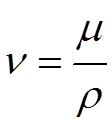 Виды трения
Мощность в ПС расходуется на:
– упругое и пластичное деформирование микронеровностей;
– на схватывание (задир) в местах выдавливания смазки;
– на полимеризацию смазки в местах уменьшения зазора при увеличении нагрузки;
– на относительный сдвиг слоёв масла.
Виды трения
Сухое  (граничное) трение. Трущиеся поверхности соприкасаются друг с другом, при трении происходит взаимопроникновение и деформация микронеровностей.
Коэффициент трения f = 0.1…0.5
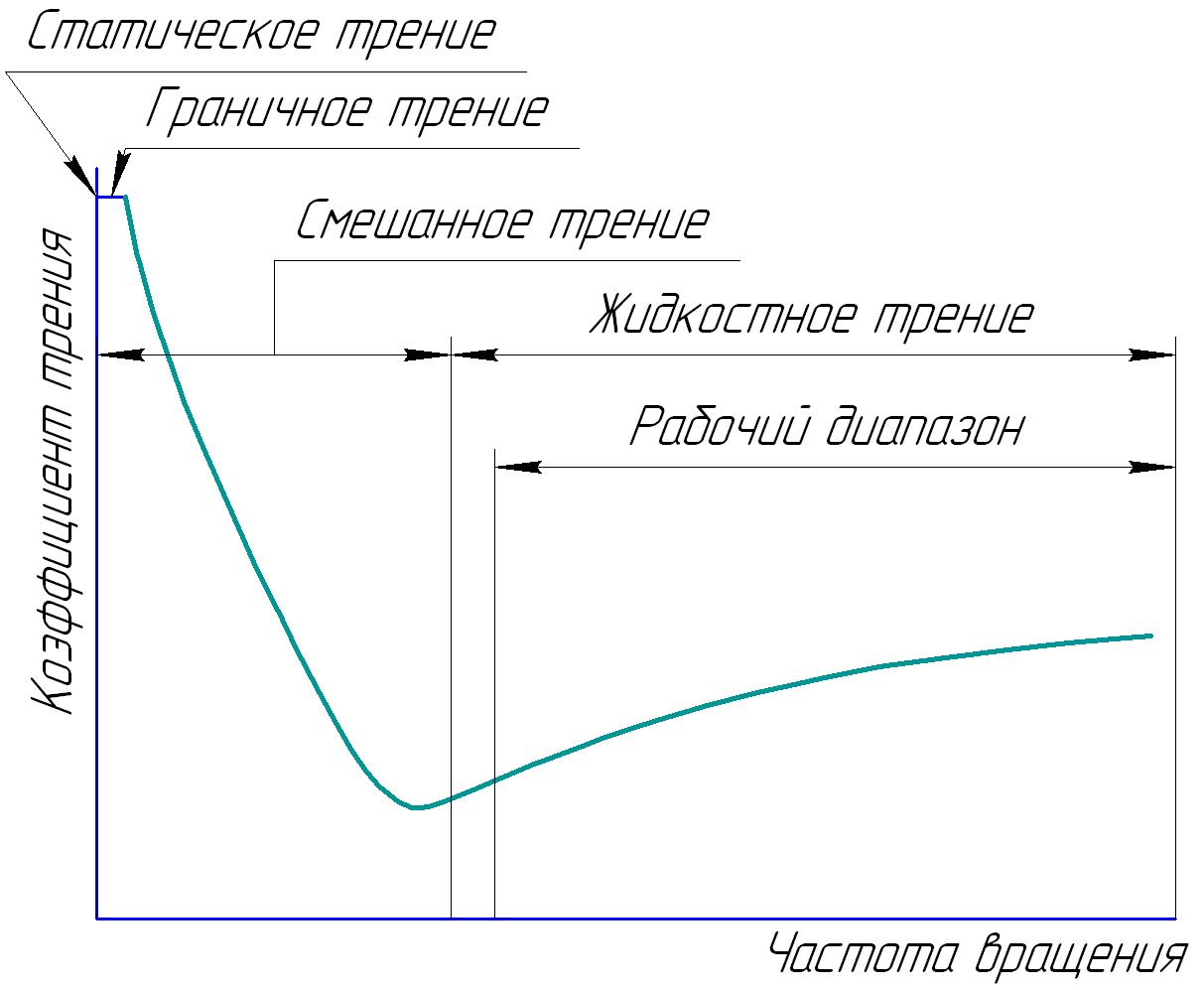 Виды трения
Смешанное трение. Поверхности покрыты слоем жидкости толщиной около 0,1 мкм. Если условие  h > Rz1 + Rz2 не выполняется, то в подшипнике будет одновременно жидкостное и граничное трение.
Коэффициент трения f = 0.01…0.1
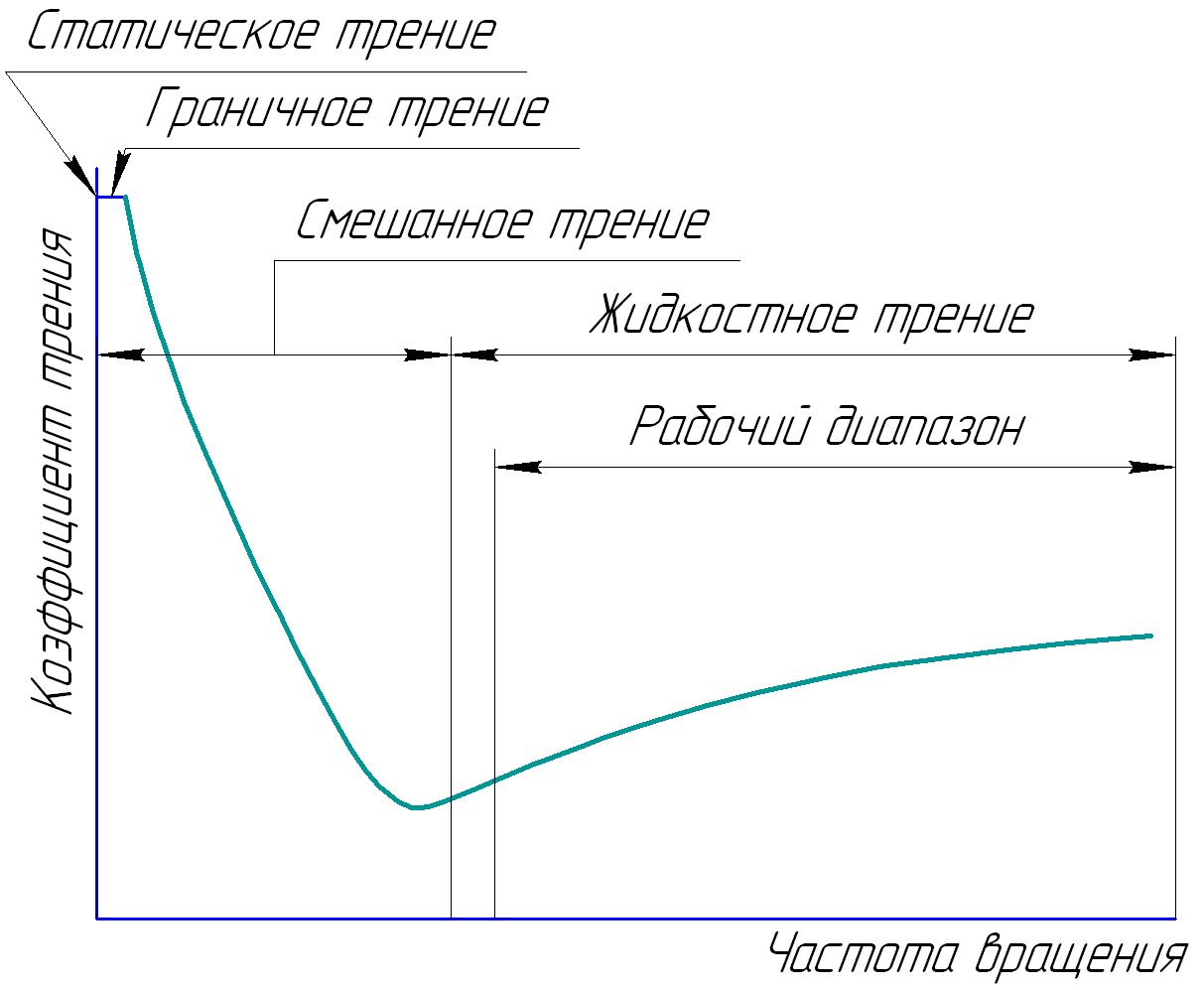 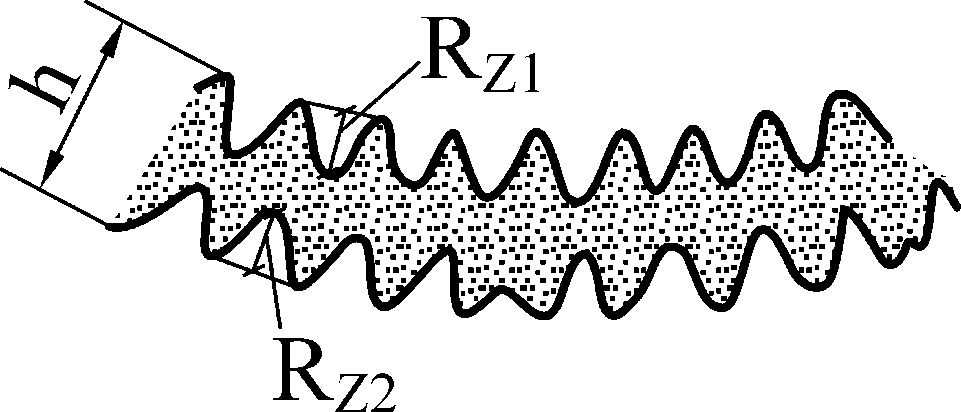 Виды трения
Жидкостное трение. Поверхности разделены слоем смазочного материала, при котором микронеровности не соприкасаются. Слой жидкости h больше суммы высот микронеровностей поверхностей: h > Rz1 + Rz2 
	Коэффициент трения f = 0.001…0.005
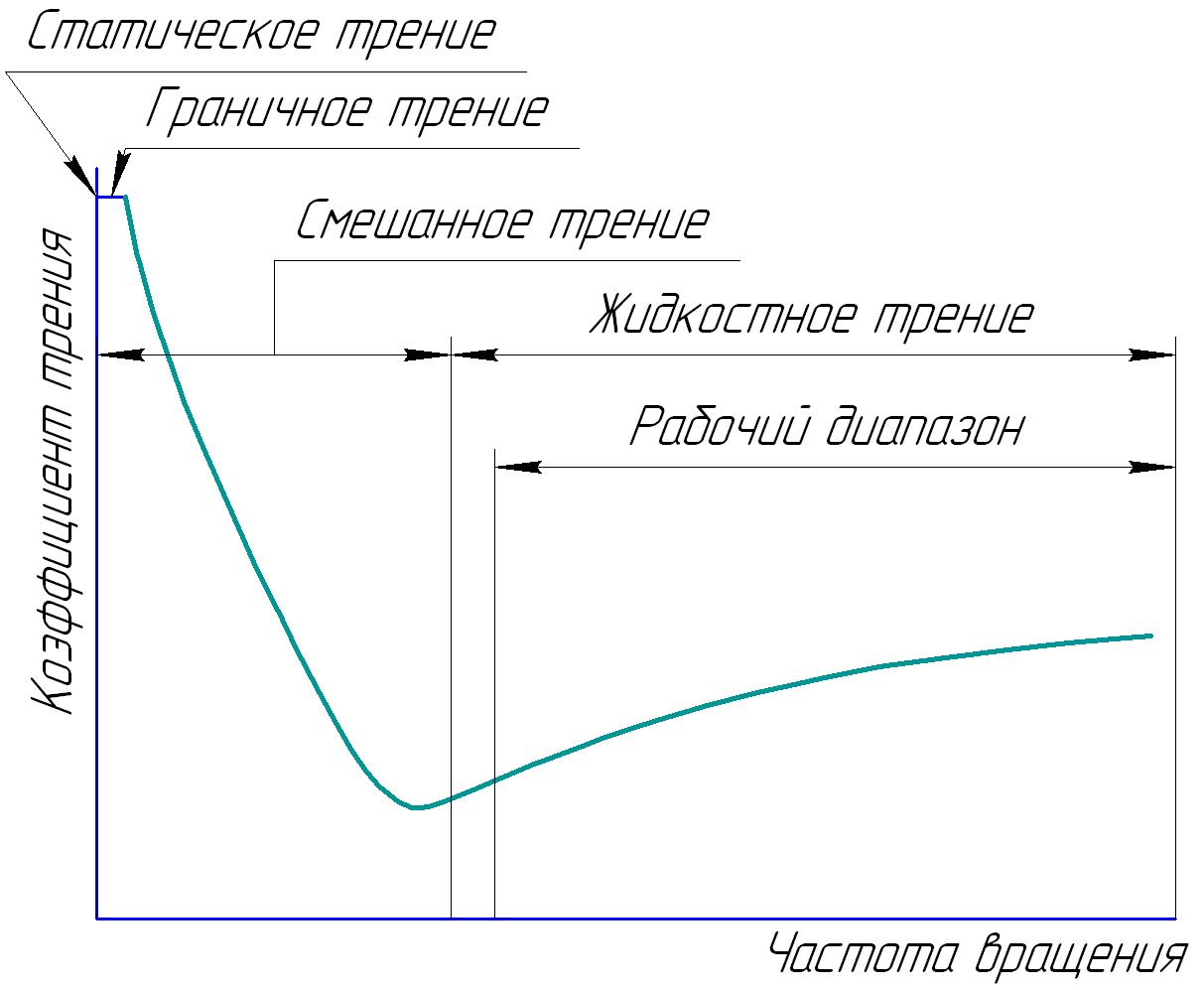 Виды трения
Для того, чтобы между трущимися поверхностями мог долго существовать слой смазочного материала, в нем должно быть избыточное давление.
	Если это давление создается за счет вращения цапфы, то подшипник называется гидродинамическим, если при помощи насоса – гидростатическим.
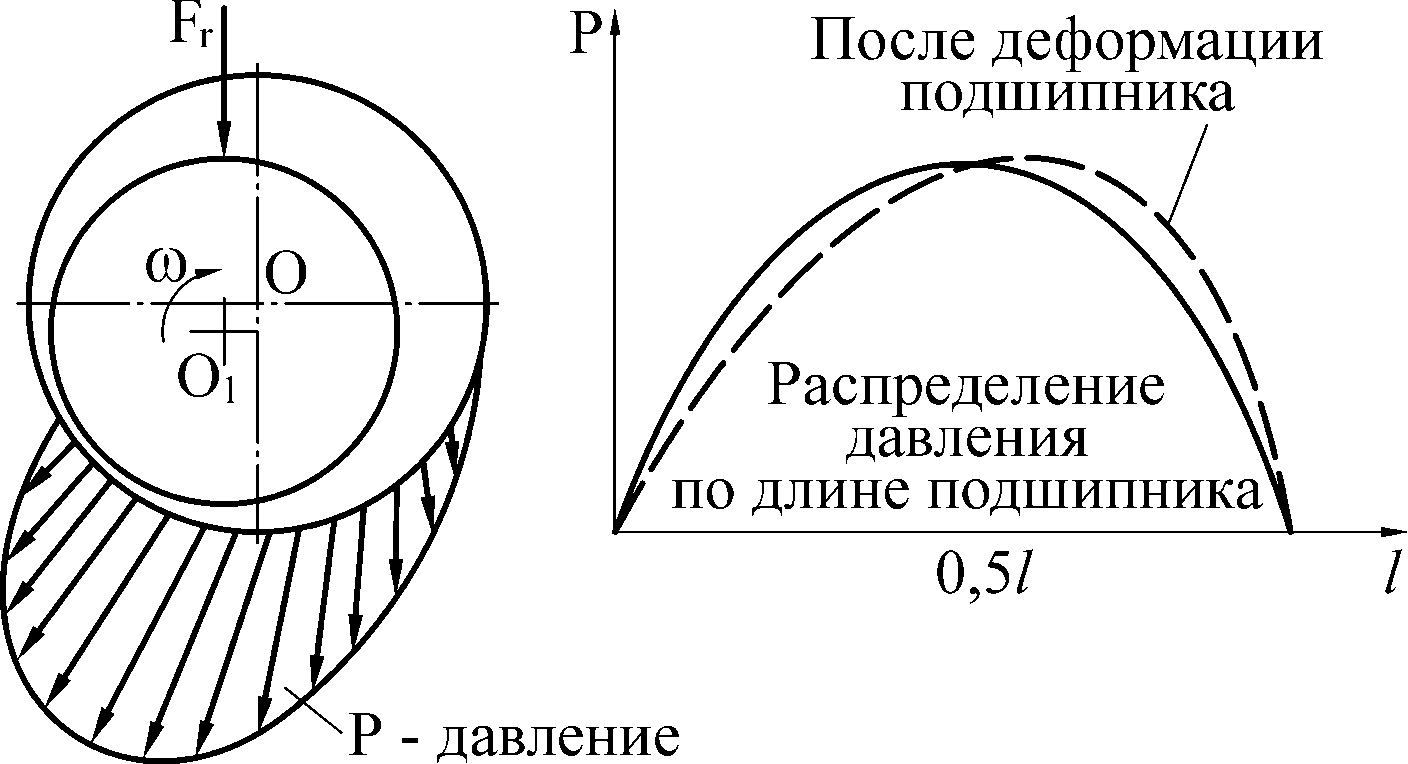 Расчет подшипников скольжения при граничном и полужидкостном трении
Граничное и полужидкостное трение характерны для тихоходных подшипников и быстроходных подшипников в период пуска и остановки машины, когда скорость вала мала.
	Расчет выполняют как проверочный по двум критериям:
По допустимому давлению, МПа, в подшипнике:



В двигателях [р] = 4…20 Н/мм2.
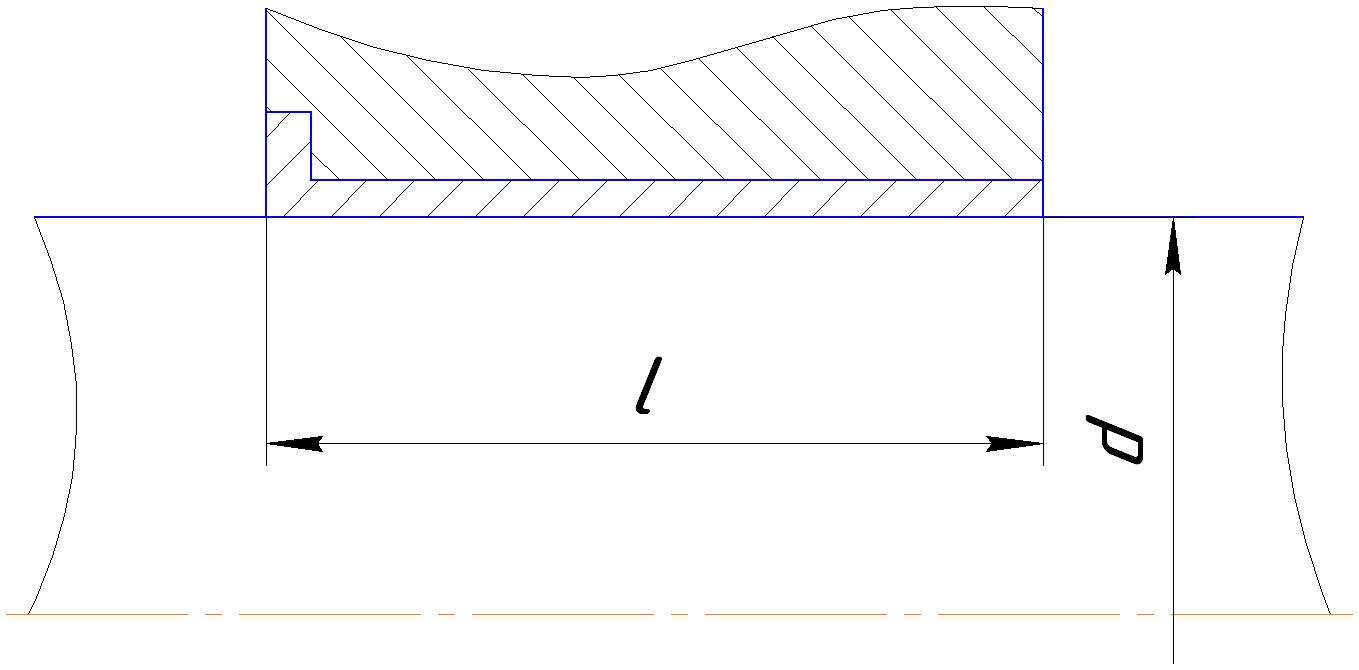 Расчет подшипников скольжения при граничном и полужидкостном трении
2. По произведению давления на скорость скольжения:



В автомобильных двигателях 
[pV] = 25…35 МПа м/с
Расчет подшипников скольжения при граничном и полужидкостном трении
[pV]  и [p] выбирают в зависимости от материала вкладыша:
Гидростатические подшипники
В гидростатических подшипниках (ГСП) для уравновешивания внешней нагрузки  избыточное давление между валом и подшипником создается путем подачи масла от насоса под давлением. Вал при этом плавает на гидростатической подушке.
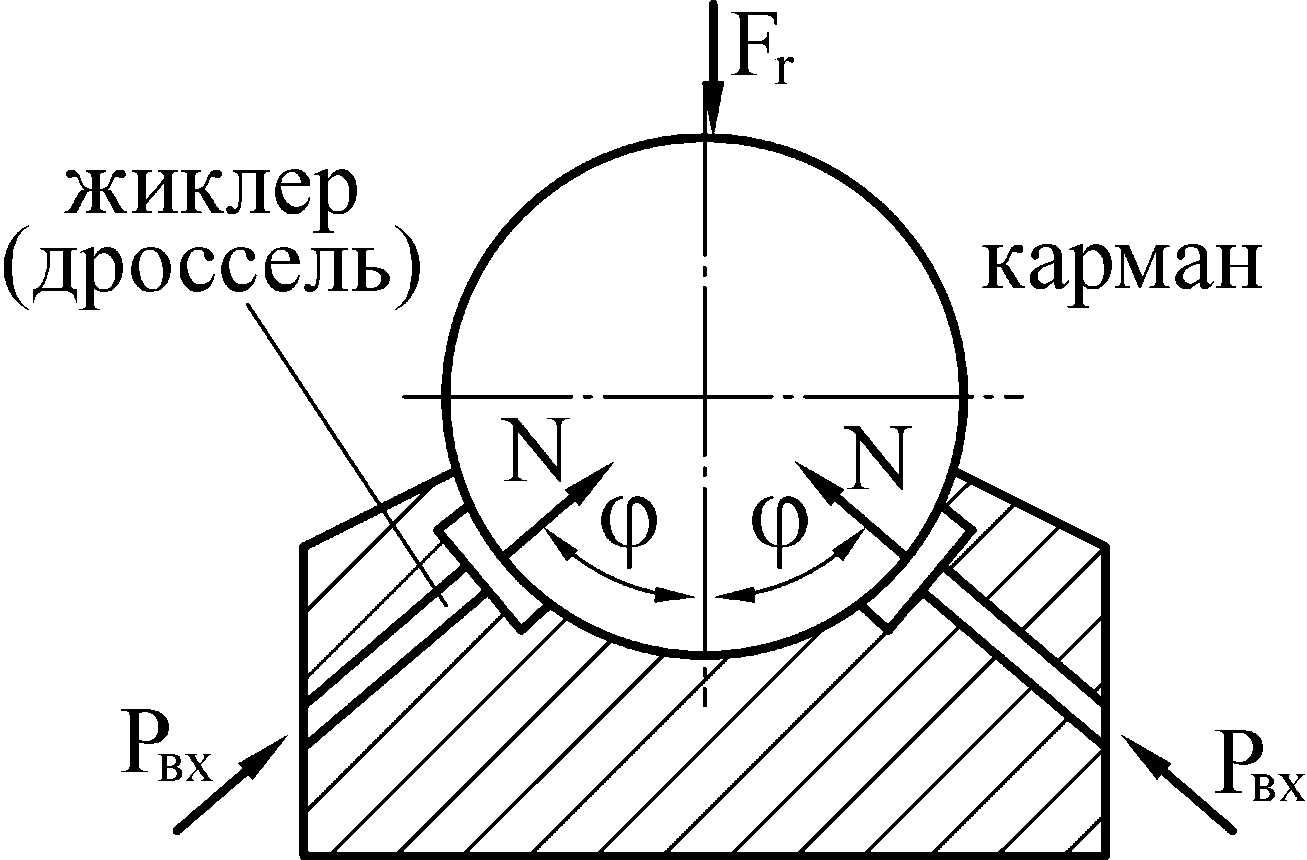 Гидростатические подшипники
Подшипник полного охвата обеспечивает центрирование вала (радиальное смещение цапфы вызывает повышение давления в зазорах и возникают силы, которые стремятся возобновить центральное положение вала).
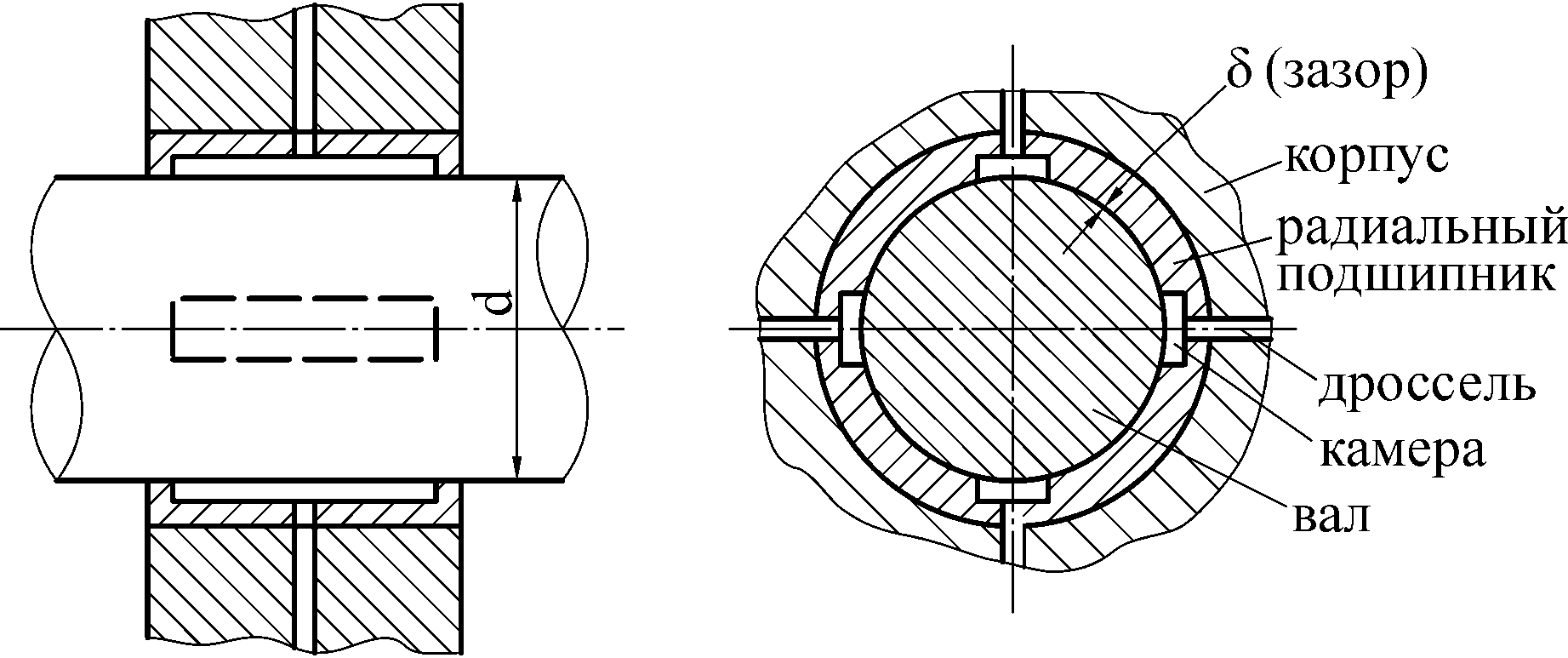 Гидростатические подшипники
Преимущества ГСП:
1. Коэффициент трения очень мал, при трогании с места близок к нулю.
2. Износ практически отсутствует.
3. Необходима меньшая точность изготовления (больше зазор).
4. Обеспечивается высокая точность вращения вала за счёт его самоустановки.
Недостатки ГСП:
1. Сложность и дороговизна системы смазки.
2. Пониженная надежность, так как дроссели часто засоряются.